Katie Cashman’s and Daniel Moneyman’s Top 10 expectations vs. realities from fafsa simplification… so far!
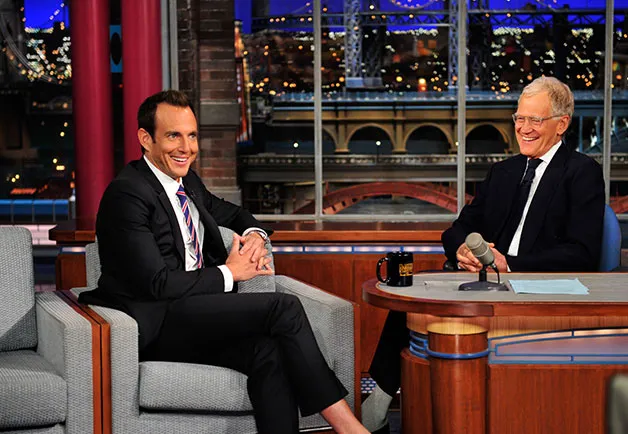 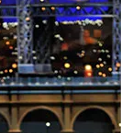 Daniel T. Barkowitz, University of Miami
Katie Conrad, Florida International University
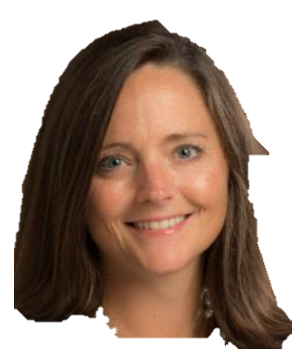 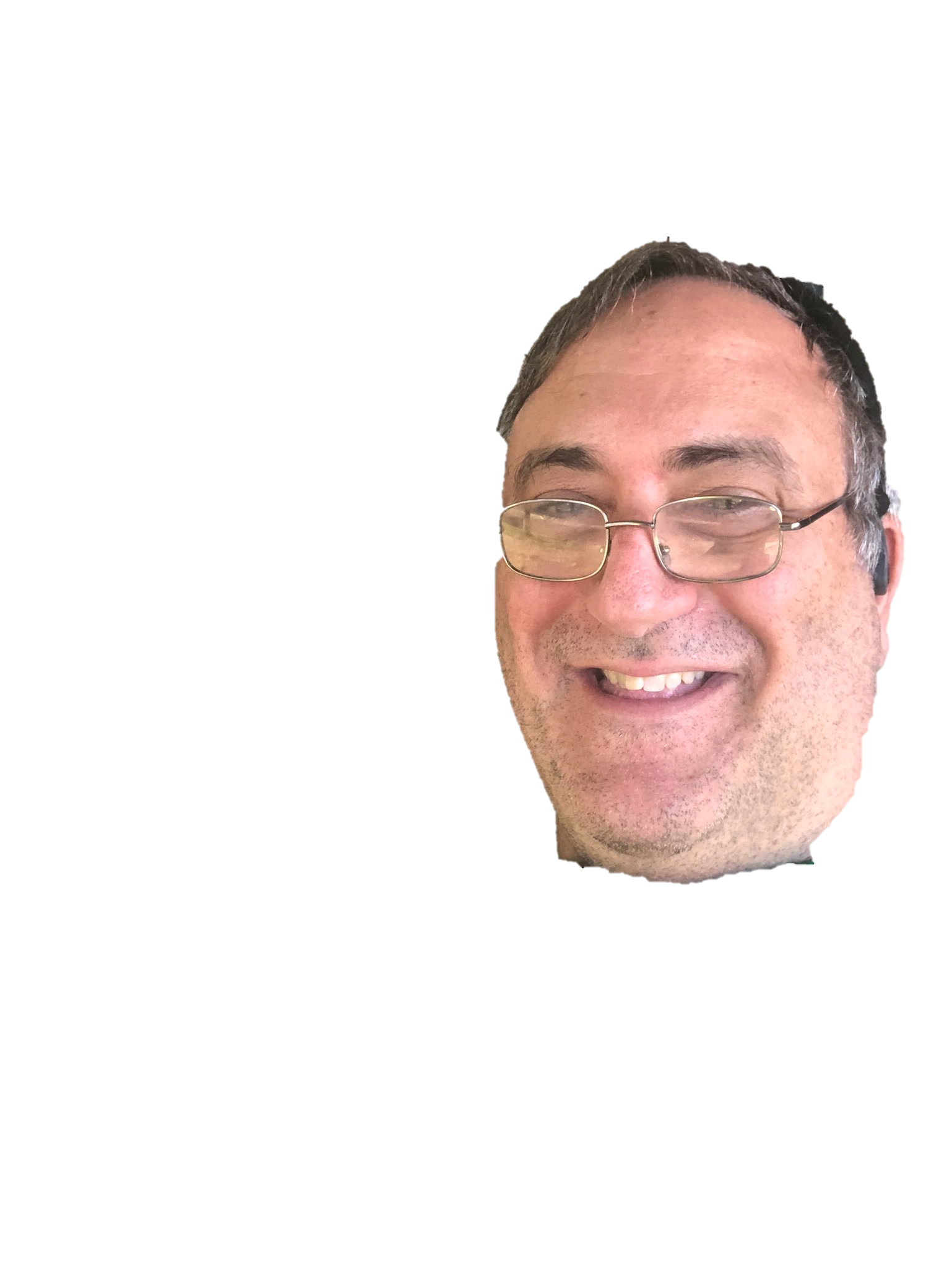 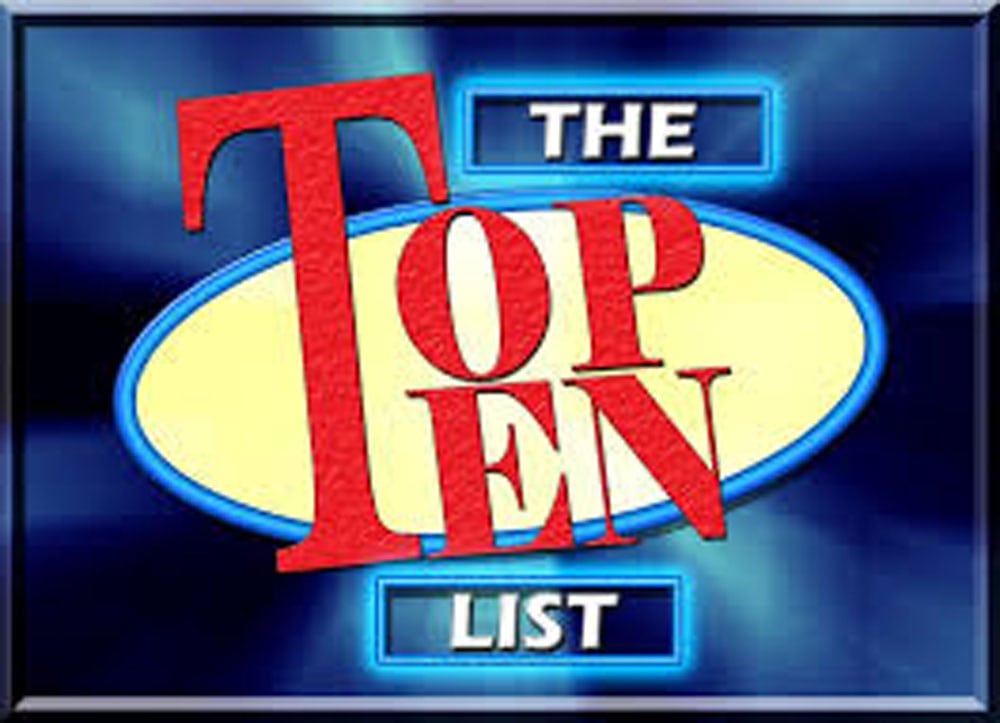 Top 10 EXPECTATIONS VS. REALITIES FOR FAFSA SIMPLIFICATION… SO FAR!
WE WILL RECEIVE ISIRS BY JANUARY 2ND
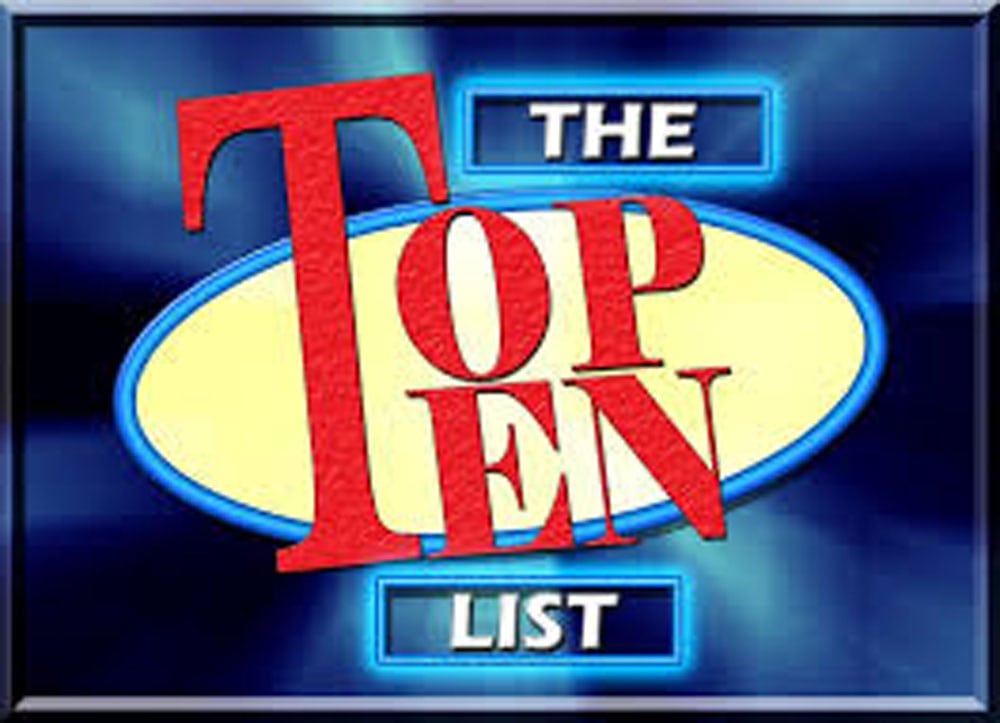 [Speaker Notes: Katie]
Isirs… we don’t need no stinkin’ isirs
Initially promised at the end of January.
On January 30, informed of a DELAY.
Delivery started in “the first half of March”.
And the ISIRs had ISSUES (more on that later)
And what about paper FAFSAs? Begin processing by the end of June.  Estimated number ½% = 45,000
[Speaker Notes: Katie]
Top 10 EXPECTATIONS VS. REALITIES FOR FAFSA SIMPLIFICATION… SO FAR!
CORRECTIONS WILL BE AVAILABLE FOR STUDENTS & SCHOOLS SHORTLY THEREAFTER
WE WILL RECEIVE ISIRS BY JANUARY 2ND
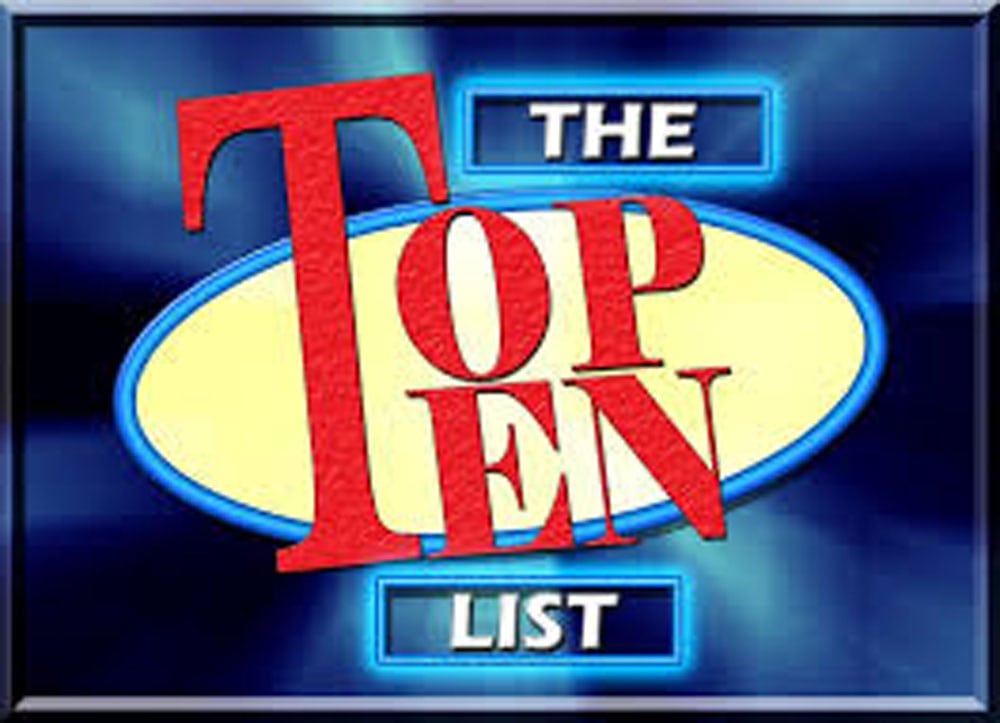 [Speaker Notes: Katie]
I'm not always right, but I'm never wrong
Student corrections were opened early April
School corrections will be open “by the end of June” (GEN 24-56)
BUT these are manual and through the FPP
Batch corrections not until “in the weeks following” which means… August?
Reprocessed ISIRs
FPP issues
FTI issues
School code order issues
Not all ISIRs originally identified with “issues” have been reprocessed 
“To avoid confusion, if reprocessing a FAFSA record would not result in an updated ISIR, we have not reprocessed that record or sent a subsequent transaction.”
New note on Friday (GEN 24-56) that there are no more reprocessed ISIRs coming (well, sort of… still some with blank SAIs)
[Speaker Notes: Katie]
Top 10 EXPECTATIONS VS. REALITIES FOR FAFSA SIMPLIFICATION… SO FAR!
ONLY STUDENTS WITH LOW SAIS GET PELL
CORRECTIONS WILL BE AVAILABLE FOR STUDENTS & SCHOOLS SHORTLY THEREAFTER
WE WILL RECEIVE ISIRS BY JANUARY 2ND
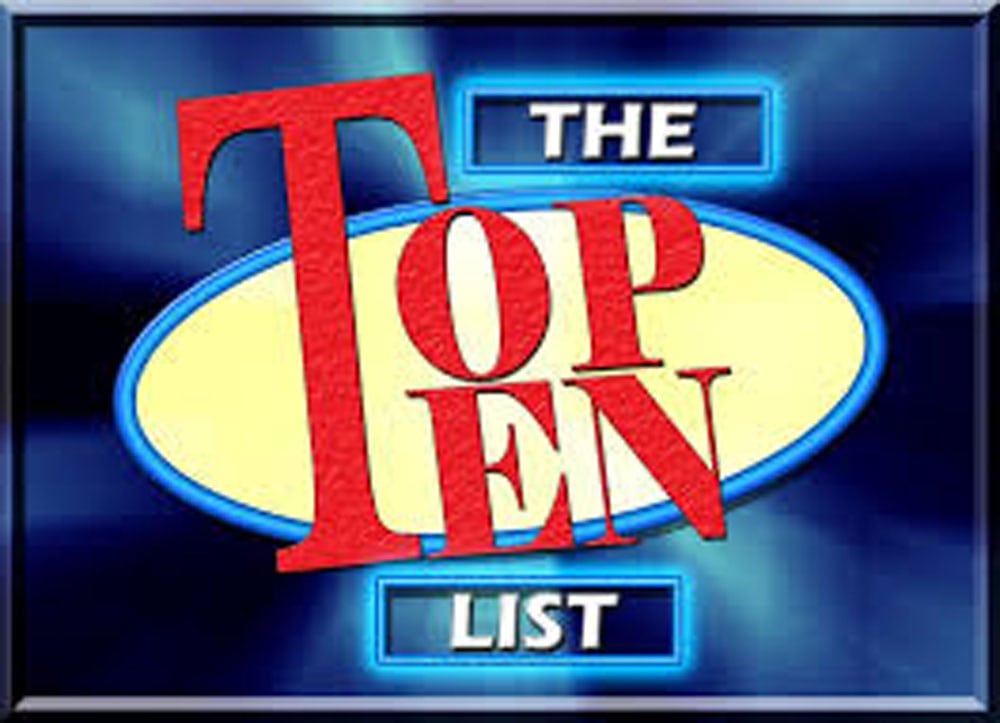 [Speaker Notes: Daniel]
Now we have Pellionaires!
Pell is a two-step process
Min or Max Pell
SAI calculated Pell
Some students will qualify for Min Pell whose SAI will be beyond normal Pell range
In real term experience, this could include SAIs above $7,500… above $75,000… and in one case above $600,000
Parent AGI is $77,697 (MFJ),  number in household is 5, live in FL
Threshold for Min Pell is $89,292
BUT Parent Assets are $4.6M and Student Assets are $1.5M
SAI result is $616,200
[Speaker Notes: Daniel]
Top 10 EXPECTATIONS VS. REALITIES FOR FAFSA SIMPLIFICATION… SO FAR!
VERY LITTLE VERIFICATION SINCE FAFSA CONNECTS TO THE IRS
ONLY STUDENTS WITH LOW SAIS GET PELL
CORRECTIONS WILL BE AVAILABLE FOR STUDENTS & SCHOOLS SHORTLY THEREAFTER
WE WILL RECEIVE ISIRS BY JANUARY 2ND
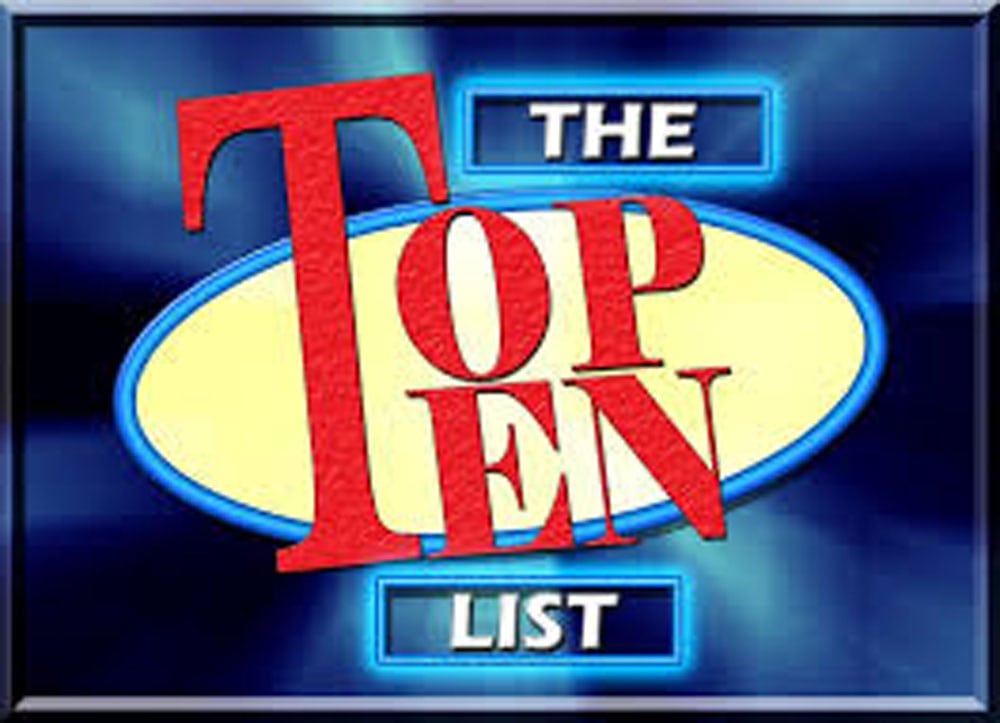 [Speaker Notes: Katie]
TRUST, BUT VERIFY… Well, don’t verify… sort of verify?
We still have verification (no waiver) but the rates will be very low (single digits).
Mostly will only have V4 and V5s. (But the groups are disappearing)
That said, there are some fields not coming over from the IRS:
Foreign Income
Earned Income Credit
Puerto Rican Tax Returns
And some of the fields coming over appear to be… “incorrect”.
And what about institutional verification? What should you look for?
Scholarship/grant exemption
Blank SAIs
Granted consent but no IRS Response Code
Indicated did not file tax return, but IRS info is returned in FTI, IRS info is bypassed
[Speaker Notes: Katie]
Top 10 EXPECTATIONS VS. REALITIES FOR FAFSA SIMPLIFICATION… SO FAR!
MAY 1ST UNIVERSAL REPLY DATE
VERY LITTLE VERIFICATION SINCE FAFSA CONNECTS TO THE IRS
ONLY STUDENTS WITH LOW SAIS GET PELL
CORRECTIONS WILL BE AVAILABLE FOR STUDENTS & SCHOOLS SHORTLY THEREAFTER
WE WILL RECEIVE ISIRS BY JANUARY 2ND
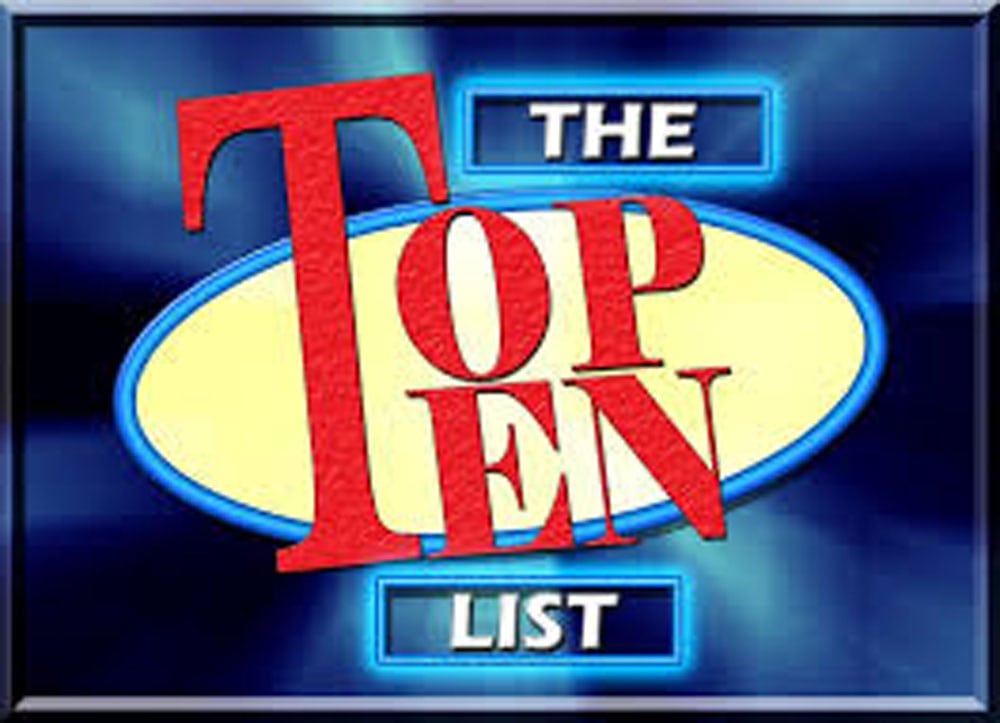 [Speaker Notes: Daniel]
APRIL SHOWERS MAY BRING MAY FLOWERS, BUT APRIL ISIRS BRING MAY DELAYS
The delays of ISIRS multiply the downstream impacts
Getting aid offers out the door
Students being able to compare offers
Delays in corrections
Schools pushing their May 1 reply dates
Continuing student awarding not starting until later
Student and parent Federal and Private Loan applications
Paying the Fall Bill delayed
Disproportionate impact on least resourced institutions and students
Will Fall enrollment be reduced for schools / will more choose community college or no college?
Ongoing multiple year impact to budgets for schools.
#DoTheFAFSA - $50M ECMC Funding for Summer Outreach
[Speaker Notes: Daniel]
Top 10 EXPECTATIONS VS. REALITIES FOR FAFSA SIMPLIFICATION… SO FAR!
EVERYONE WILL BE ABLE TO DO THE NEW ONLINE FAFSA
MAY 1ST UNIVERSAL REPLY DATE
VERY LITTLE VERIFICATION SINCE FAFSA CONNECTS TO THE IRS
ONLY STUDENTS WITH LOW SAIS GET PELL
CORRECTIONS WILL BE AVAILABLE FOR STUDENTS & SCHOOLS SHORTLY THEREAFTER
WE WILL RECEIVE ISIRS BY JANUARY 2ND
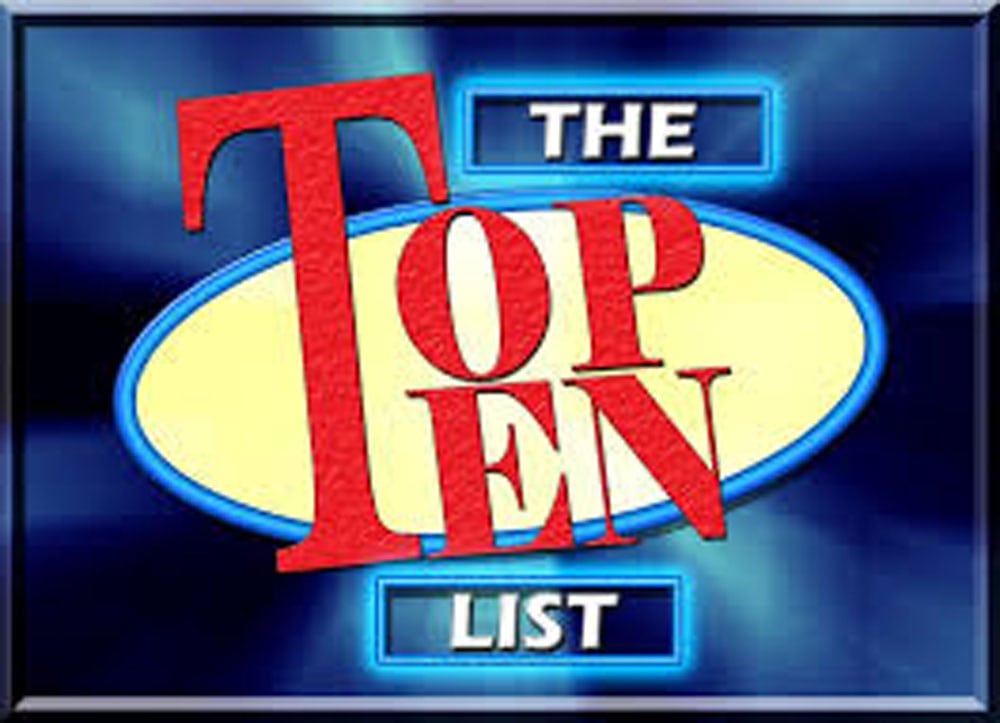 WHO’S YOUR MOMMA?
Workaround for students with parents without an SSN still to complete the FAFSA online
Parents will still have to go through identity verification before FAFSA is “approved”.
Student using the FAFSA in unexpected ways
Don’t know your parent’s SSN, answer that they don’t have one
And you cannot complete an online form
Told you can “apply for unsubsidized loan only,” answer “yes” because you think you are applying for aid.
And the parent section is skipped, so you cannot provide it
Parents who are so confused about not having a place to record income that they instead record it under “College Grants and Scholarships”
[Speaker Notes: Katie]
Top 10 EXPECTATIONS VS. REALITIES FOR FAFSA SIMPLIFICATION… SO FAR!
THE SAI IS THE SAI, AND WE WOULD NEVER CHANGE THE FORMULA IN THE MIDDLE OF THE  CYCLE
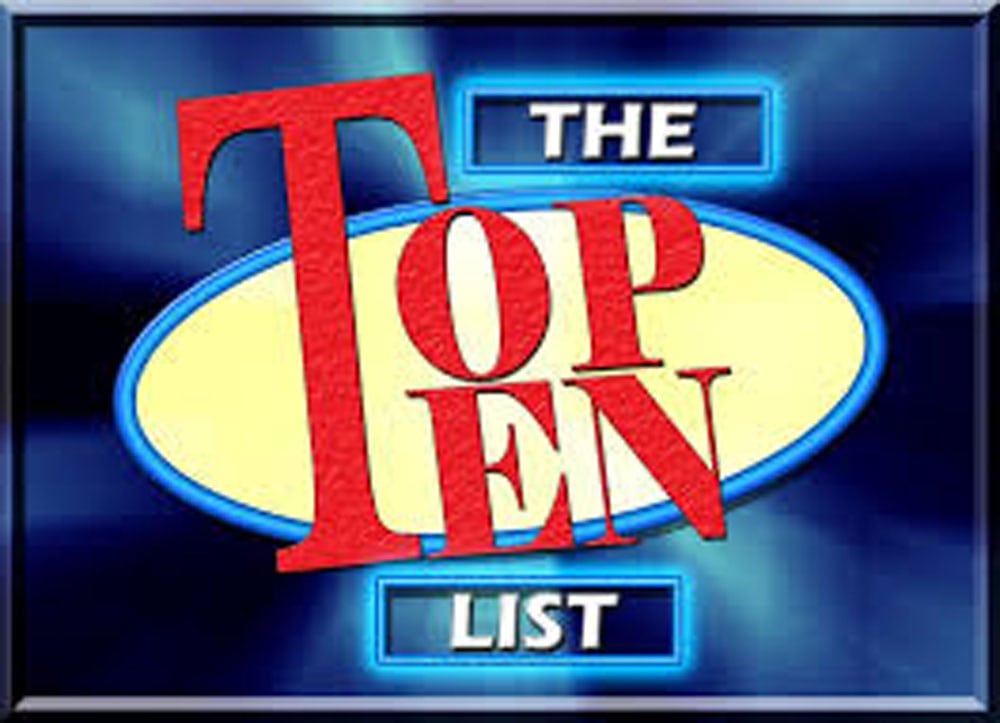 [Speaker Notes: Daniel]
Oops… IPAs REALLY WERE ON DRAFT
Original SAI Formula did not allow for impact of inflation on a variety of tables.
This particularly impacted the Income Protection Allowance (IPA)
Other tables impacted 
Issue was known going back to October, but not decided how to respond until January
As a result, students were given incorrect SAIs on their initial summary emails
And then we had a student contribution issue for dependent students with assets
And then we discovered that IRS data transferred were incorrect for Education Credits, negative AGIs, and amended tax returns
Net result is great (?) for families, students, and institutions, but impact is more delays
And there are still more errors we don’t have corrections for…
[Speaker Notes: Daniel]
Top 10 EXPECTATIONS VS. REALITIES FOR FAFSA SIMPLIFICATION… SO FAR!
THERE WILL BE PLENTY OF TIME TO TEST THE NEW SYSTEM AND SET UP 2024-25
THE SAI IS THE SAI, AND WE WOULD NEVER CHANGE THE FORMULA IN THE MIDDLE OF THE  CYCLE
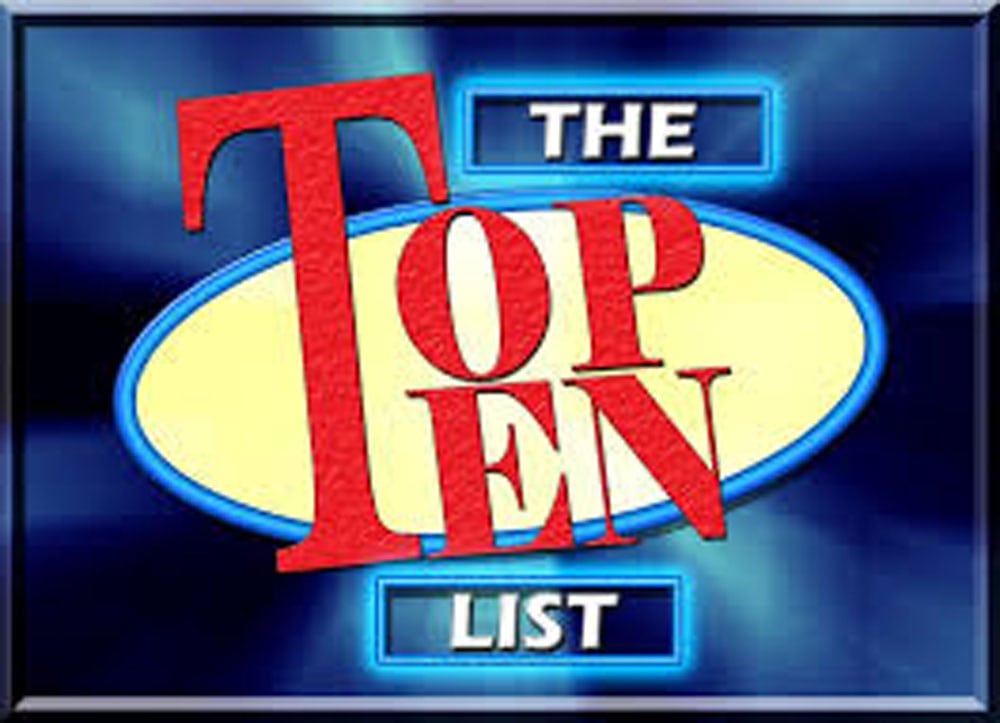 [Speaker Notes: Daniel]
Testing… testing…  is this mic on?
Normally we have months of time to ready our new systems.
This year… not so much.
Is your software vendor prepared?  When will you be able to start system set-up?
Test ISIRs were... less robust than expected.
Setting up the new SAIG mailbox has been difficult.
And what about 2025-26?  Where is our draft FAFSA?
[Speaker Notes: Daniel]
Top 10 EXPECTATIONS VS. REALITIES FOR FAFSA SIMPLIFICATION… SO FAR!
CLEAR COMMUNICATION WILL BE SHARED SO WE KNOW WHAT TO EXPECT
THERE WILL BE PLENTY OF TIME TO TEST THE NEW SYSTEM AND SET UP 2024-25
THE SAI IS THE SAI, AND WE WOULD NEVER CHANGE THE FORMULA IN THE MIDDLE OF THE  CYCLE
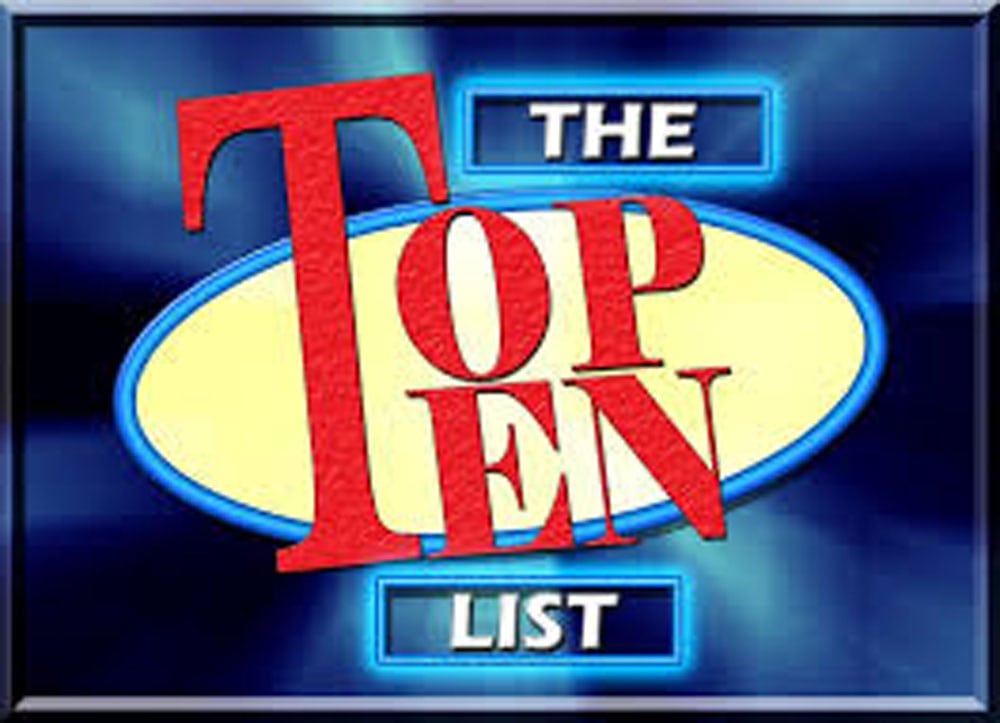 [Speaker Notes: Katie]
Communication has been… lacking
While we have great sympathy for our Federal partners, the communication has been a bumpy road
Great webinar training series over the summer/fall with terrific sessions
Still waiting for more follow-up
Need more guidance on FTI/CUI and what can be shared with whom
Waited for a plan for ISIR rollout – finally arrived Monday, March 4th  GEN 24-17.
Lack of confidence that what is said is what will be delivered
Still a great deal of uncertainty on timing
[Speaker Notes: Katie]
Top 10 EXPECTATIONS VS. REALITIES FOR FAFSA SIMPLIFICATION… SO FAR!
WE CAN ALL TAKE A SUMMER VACATION!
CLEAR COMMUNICATION WILL BE SHARED SO WE KNOW WHAT TO EXPECT
THERE WILL BE PLENTY OF TIME TO TEST THE NEW SYSTEM AND SET UP 2024-25
THE SAI IS THE SAI, AND WE WOULD NEVER CHANGE THE FORMULA IN THE MIDDLE OF THE  CYCLE
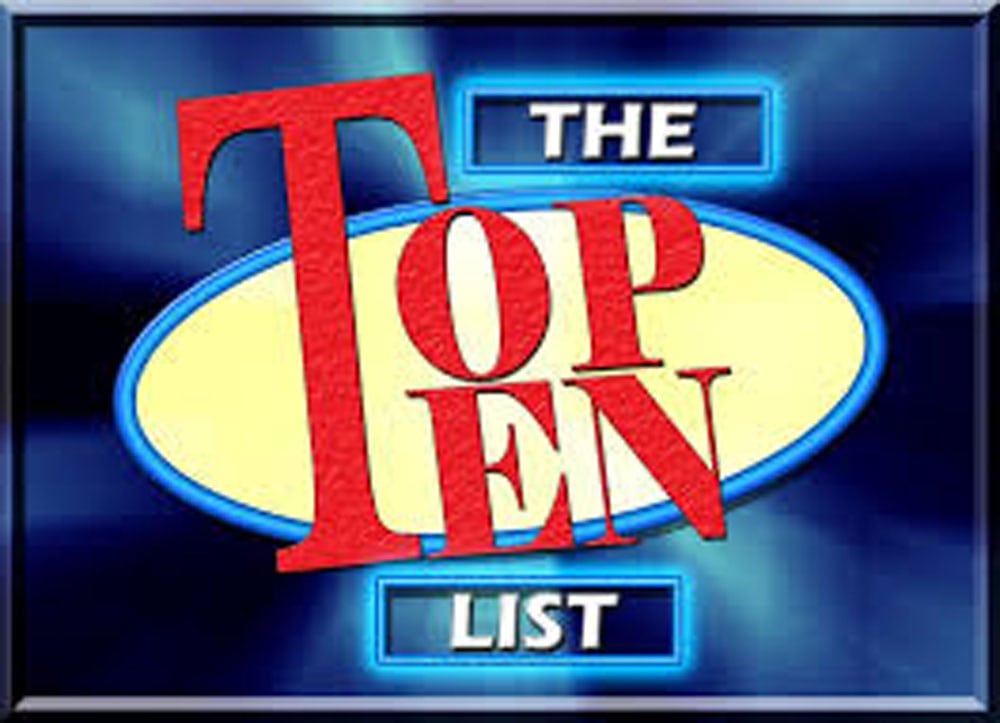 [Speaker Notes: Daniel]
Impacts on our staff
Staff frustration and burnout
Impacts to health
Looking at large workloads for summer (when summer usually has a large workload)
How do you keep staff motivated, rewarded, and focused on the future?
Positive is that 2025-26 should be easy in comparison!
[Speaker Notes: Daniel]
Top 11 10 EXPECTATIONS VS. REALITIES FOR FAFSA SIMPLIFICATION… SO FAR!
AND A BONUS ONE!!!   50% OF YOU WON’T HAVE THE SAME JOB NEXT YEAR
WE CAN ALL TAKE A SUMMER VACATION!
CLEAR COMMUNICATION WILL BE SHARED SO WE KNOW WHAT TO EXPECT
THERE WILL BE PLENTY OF TIME TO TEST THE NEW SYSTEM AND SET UP 2024-25
THE SAI IS THE SAI, AND WE WOULD NEVER CHANGE THE FORMULA IN THE MIDDLE OF THE  CYCLE
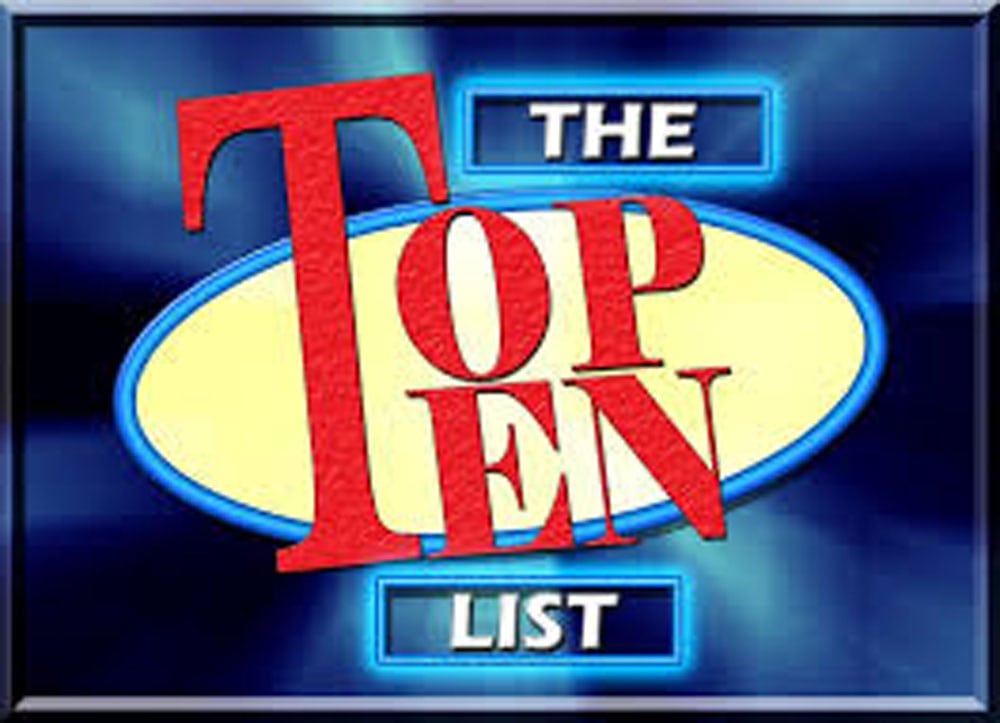 [Speaker Notes: Katie & Daniel]
Resources
NASFAA’s FAFSA Simplification page
2024-25 FAFSA Issue Alerts page and 2024-25 FAFSA Update page
Congressional Research Service Report
FSA’s FAFSA Simplification page
2024-25 Draft Student Aid Index (SAI) and Pell Grant Eligibility Guide
2024-25 Draft FAFSA Specification Guide
OPE FAFSA Simplification Questions and Answers 
ALL OF THE GENS AND DCLS AND FAFSA FAST NEWS